Муниципальная ярмарка социально-педагогических инноваций 2024 город Ростов Ярославская область
Формирование 
у дошкольников
 основ 
функциональной 
грамотности: 
от теории к практике
МДОУ «Детский сад № 29»
МДОУ «Детский сад № 85»
МДОУ «Детский сад № 139»
МДОУ «Детский сад № 142»
13.12.2024
[Speaker Notes: Оригинальные шаблоны для презентаций: https://presentation-creation.ru/powerpoint-templates.html 
Бесплатно и без регистрации.]
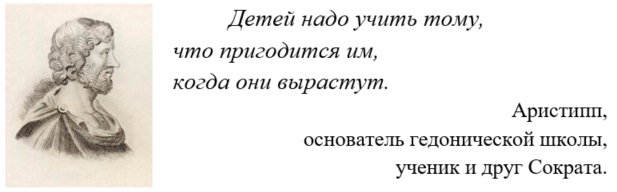 Функциональная грамотность
Функциональная грамотность - способность использовать все постоянно приобретаемые в жизни знания, умения и навыки для решения максимально широкого диапазона жизненных задач в различных сферах человеческой деятельности, общения и социальных отношений.
А.А. Леонтьев 
Функциональная грамотность связана с готовностью:
добывать знания
применять знания и умения
оценивать знания и умения
осуществлять саморазвитие
Функциональная грамотность дошкольника – способность ребенка использовать приобретенные знания, умения, навыки из конкретной области в реальных жизненных или смоделированных жизненных ситуациях

Рабочее определение
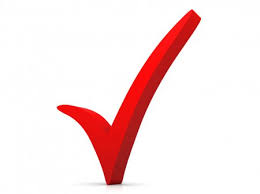 Функциональное ядро грамотности
МРЦ «Трансляция педагогических практик по формированию основ функциональной грамотности (математическая, естественнонаучная, гражданская,  здоровьсберегающая) у воспитанников дошкольного возраста средствами  кейс-технологии в рамках сетевого взаимодействия»
Функциональная  грамотность
Математическая
это способность человека определять и понимать роль математики в мире, в котором он живёт, высказывать обоснованные математические суждения и использовать математику так, чтобы удовлетворять в настоящем и будущем потребности, присущие созидательному, заинтересованному и мыслящему гражданину.
Естественно-научная
это способность человека использовать естественно-научные знания, выяснять проблемы и делать выводы, необходимые для понимания окружающего и тех изменений, которые вносит в него деятельность человека и для принятия соответствующих решений.
Здоровьесберегающая
это определенный уровень образованности воспитанников, показывающий степень овладения ими ключевыми (базовыми) компетенциями здорового образа жизни, позволяющий успешно адаптироваться в условиях изменяющегося внешнего мира и эффективно реализовать себя в различных видах деятельности, заботясь о поддержании собственного психического и физического здоровья.
Гражданская
это способность понимать  гражданские права и обязанности  и  проявлять нравственные качества личности (ответственность, справедливость, толерантность), отражающие социально обусловленное отношение человека к своей стране, обществу, самому себе, в реальных и смоделированных жизненных ситуациях, носящих гражданский характер.
Математическая грамотность
способность человека определять  и понимать роль математики в  мире, в котором он живет, высказывать хорошо обоснованные математические суждения  и  использовать математику так,  чтобы удовлетворять  в  настоящем и   будущем потребности, присущие созидательному, заинтересованному и мыслящему гражданину.
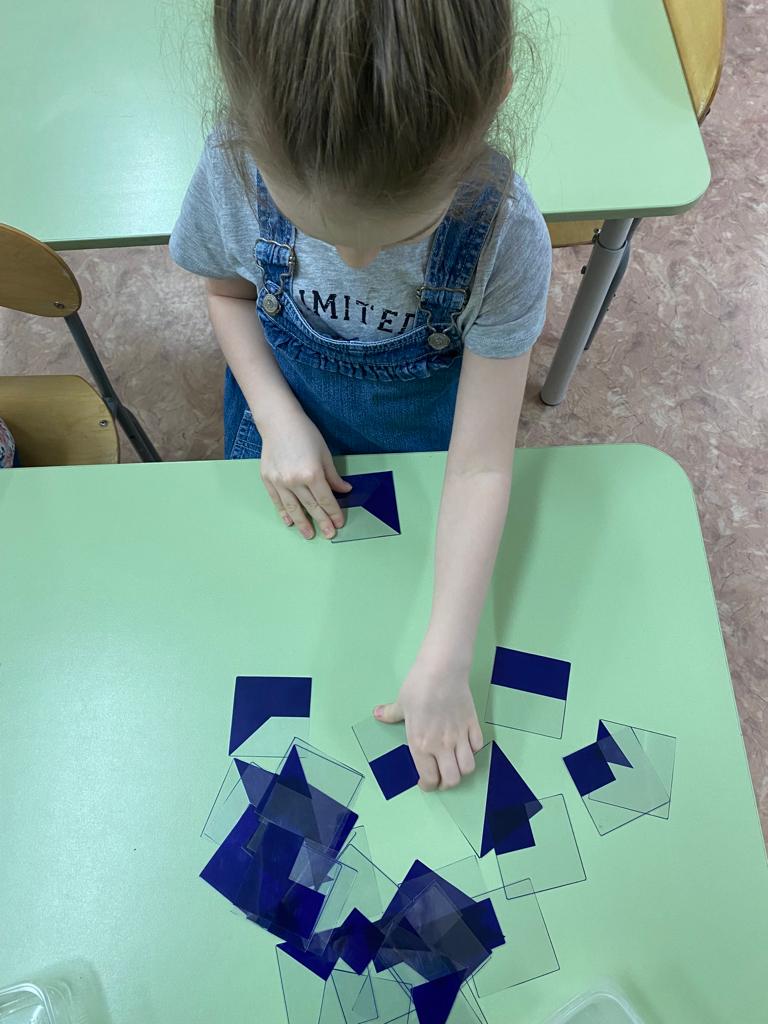 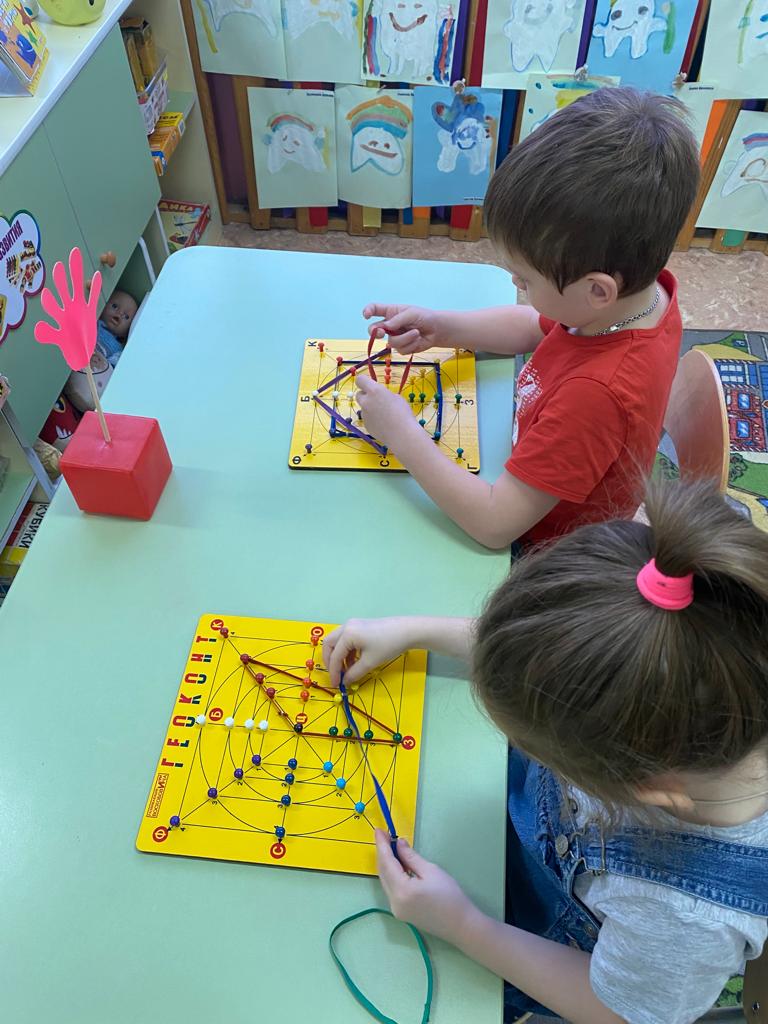 Естественно – научная грамотность
это способность использовать естественно-научные знания, выявлять проблемы, делать обоснованные выводы, необходимые для понимания окружающего мира и тех изменений, которые вносит в него деятельность человека, и для принятия соответствующих решений.
Способность применять методы естественно-научного исследования
Способность интерпретировать данные и использовать их для выводов
Способность объяснять естественно-научных явлений на основе научных знаний
Здоровьесберегающая грамотность
это определенный уровень образованности воспитанников, показывающий степень овладения ими ключевыми (базовыми) компетенциями здорового образа жизни, позволяющий успешно адаптироваться в условиях изменяющегося внешнего мира и эффективно реализовать себя в различных видах деятельности, заботясь о поддержании собственного психического и физического здоровья
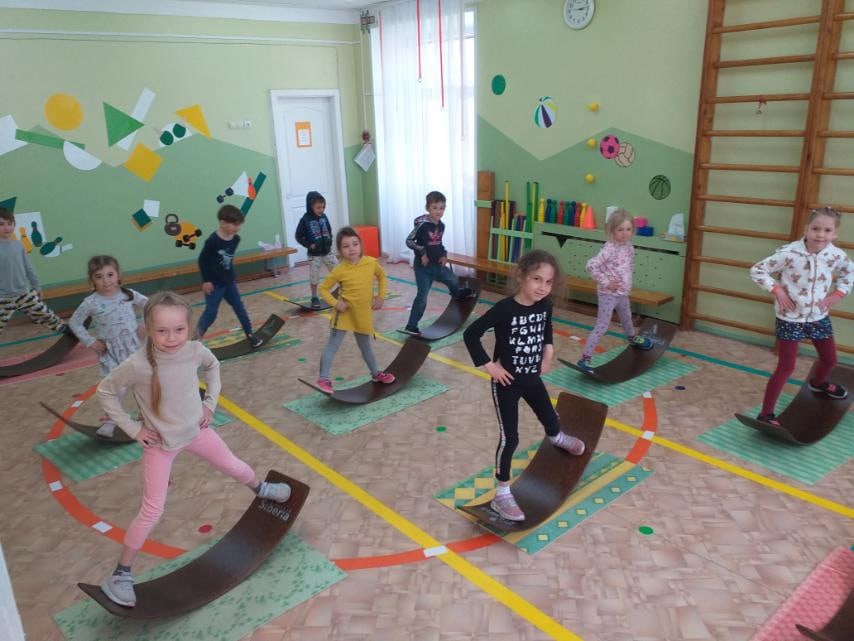 Гражданская грамотность
это способность понимать  гражданские права и обязанности  и  проявлять нравственные качества личности (ответственность, справедливость, толерантность), отражающие социально обусловленное отношение человека к своей стране, обществу, самому себе, в реальных и смоделированных жизненных ситуациях, носящих гражданский характер.
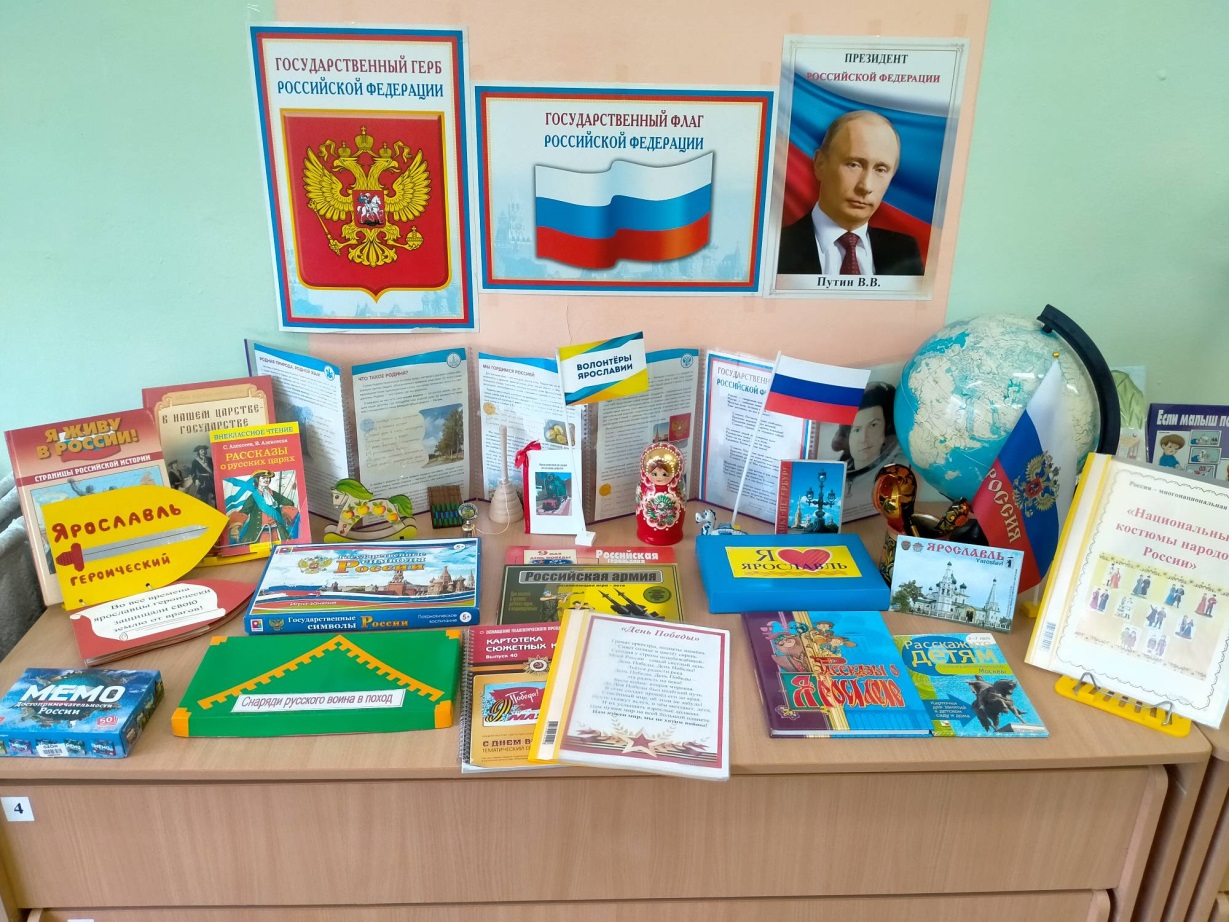 ФОП ДО П.18. Социально-коммуникативное развитие. Задачи 5-6 лет
ФОП ДО П.18. Социально-коммуникативное развитие. Задачи 6-7 лет
ФОП ДО П.22. Физическое развитие. Задачи
ФОП ДО П.19. Познавательное развитие. Задачи
ФОП ДО П.19. Познавательное развитие. Задачи
ФОП ДО П.19. Познавательное развитие. Задачи
ФОП ДО П.19. Познавательное развитие. Задачи
Что нужно для формирования функциональной грамотности?
Создание учебных ситуаций инициирующих практическую деятельность детей, мотивирующих на познавательно-активную деятельность и проясняющих смыслы этой деятельности;
Поисковая активность -  задания поискового характера, учебные исследования, проекты;
Приобретение опыта успешной деятельности, разрешения проблем, принятие решений, позитивного поведения;
Учение в общении, или совместное сотрудничество (работа  в парах и малых группах).
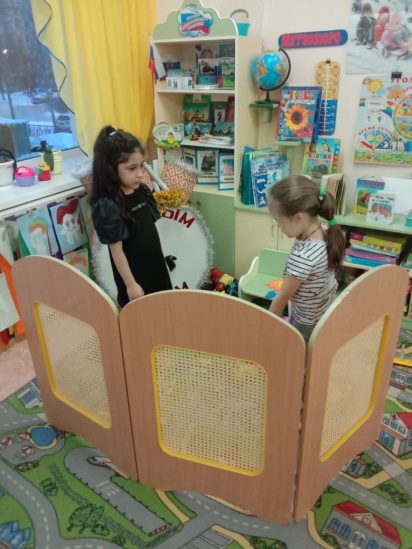 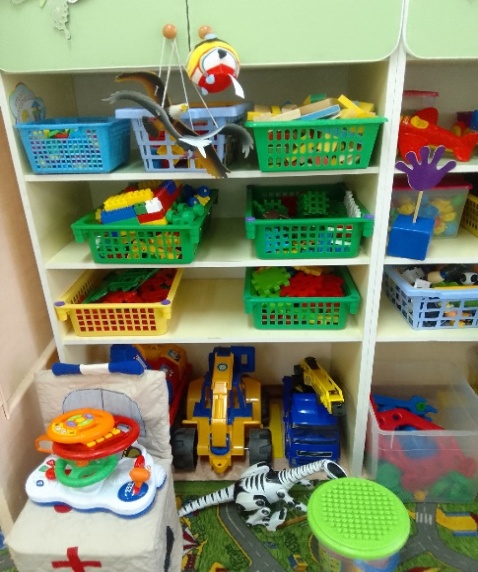 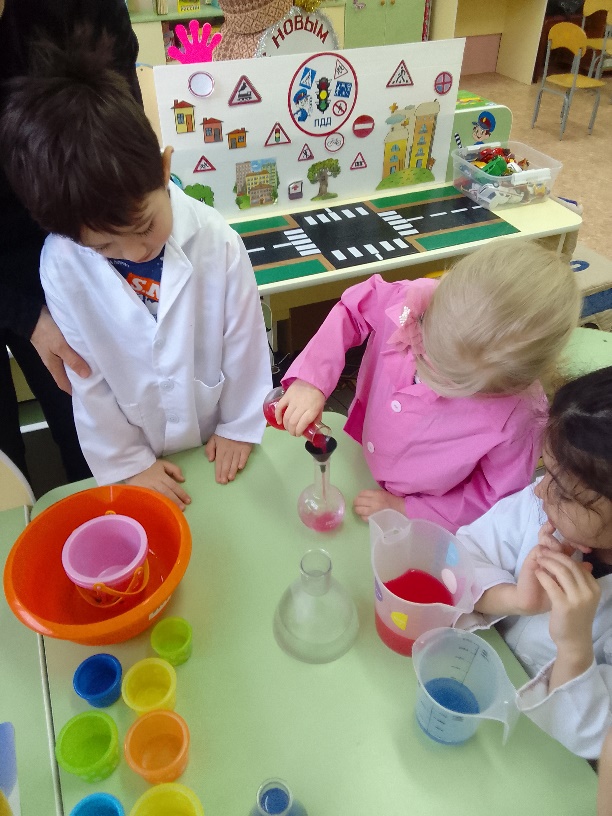 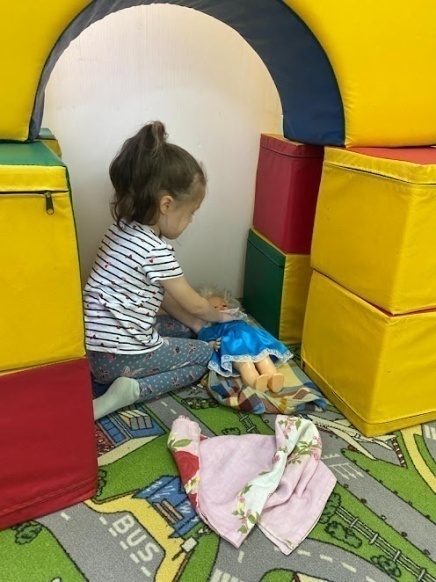 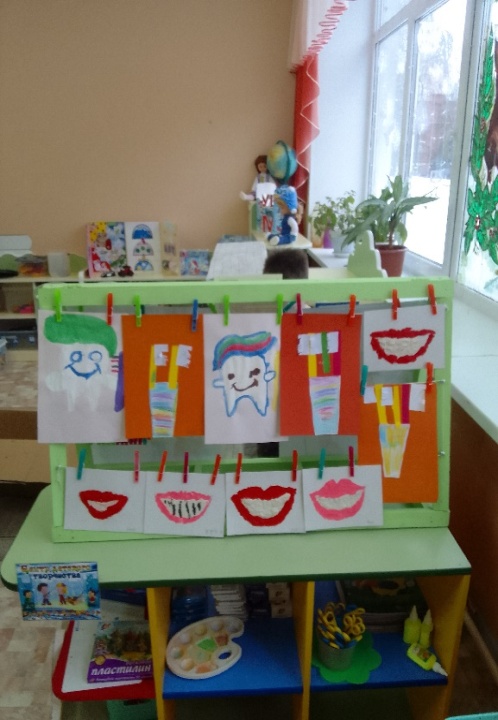 Пути реализации деятельности в области функциональной грамотности
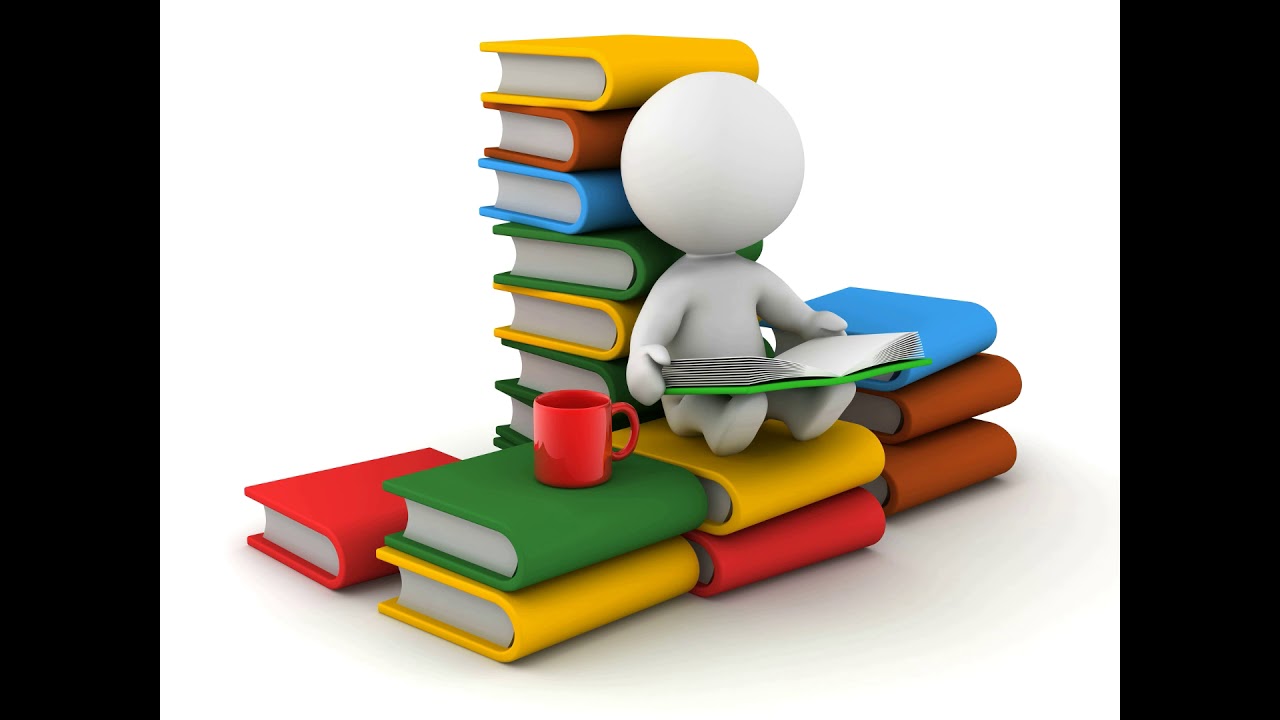 Кейс технологии
Кейс-технологии – способ организации познавательной деятельности, предполагающей  решение кейсов.
Кейс – описание конкретной реальной ситуации, в которую заложена проблема или ряд прямых или косвенных затруднений, противоречий, скрытых задач, которые необходимо решить.
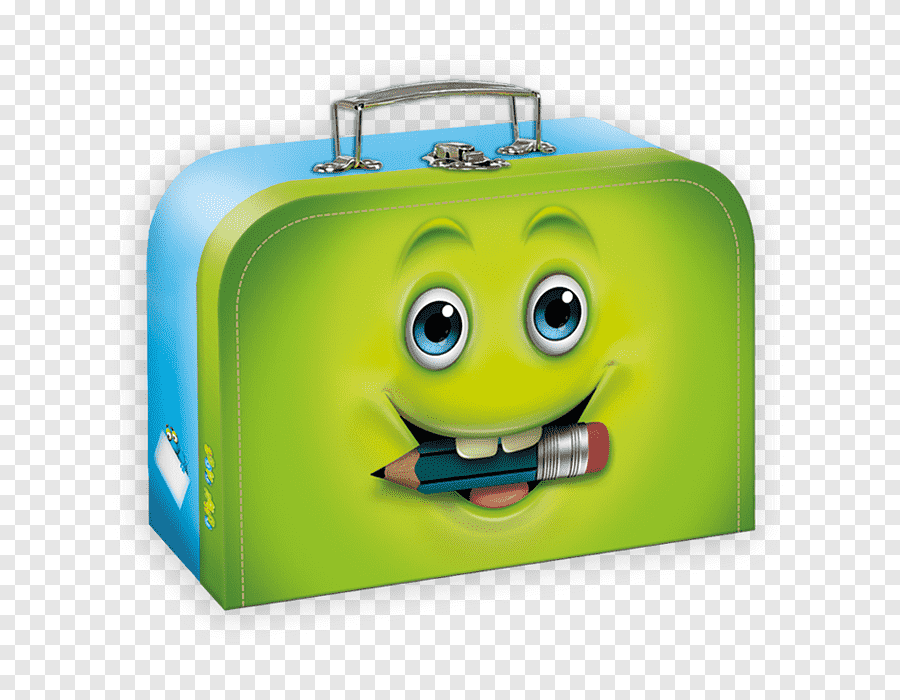 Концептуальные основы кейс-технологии
знакомство с реальной или смоделированной проблемой, её анализ и представление  своего взгляда на её решение 
анализируя проблемную ситуацию, предлагая идеи по решению проблемы группе сверстников, ребёнок при помощи педагога овладевает социальным опытом, а также практикой речевого взаимодействия
решение дилеммы
формирование  исследовательских и организаторских навыков, ораторских способностей и навыков публичного выступления
Кейс технологии
1
Кейс-стади (метод ситуационного анализа)
2
кейс-иллюстрации
3
видео-кейс
4
ролевое проектирование
5
фото-кейс
Этапы разработки кейса
Определение места кейса в системе образовательных целей
Построение или выбор модели ситуации
Создание описания ситуации и путей ее решения
Сбор дополнительной информации
Подготовка вопросов и заданий по содержанию кейса
Презентация кейса
Технологическая карта
Кейс-стади 
(метод ситуационного анализа)
Метод ситуационного анализа, кейс-метод, метод кейс-стади
это представленный для анализа случай или ситуация, в которой заложена проблема или ряд прямых или косвенных затруднений, противоречий, скрытых задач для решения.
Кейс должен:
Быть написан интересно, простым и доходчивым языком.
 Отличаться «драматизмом» и проблемностью
 Выразительно  определять «сердцевину» проблемы.
 Показывать как положительные примеры,                                     так и отрицательные.
 Соответствовать потребностям выбранного контингента обучающихся.
 Текст кейса не должен подсказывать ни одного решения относительно поставленной проблемы.
Цель кейса
совместными усилиями мини-группы дошкольников проанализировать ситуацию, принять решение, найти выход
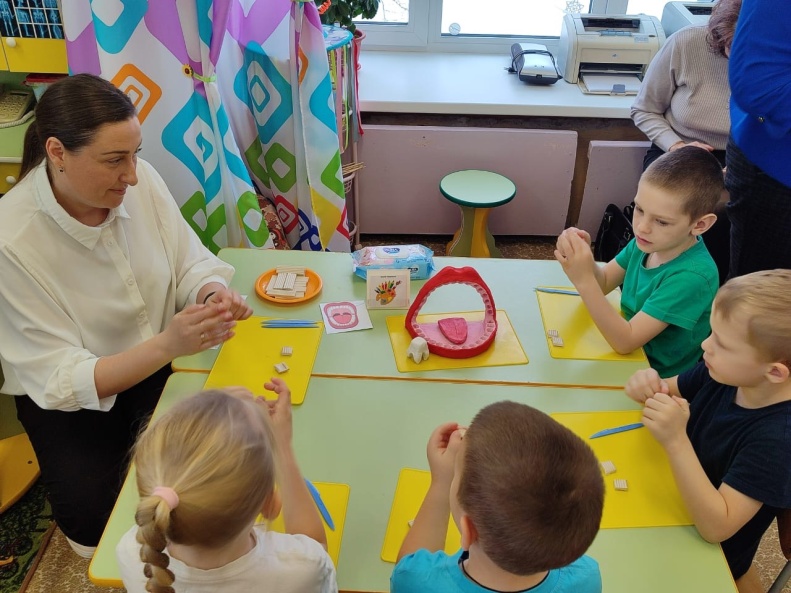 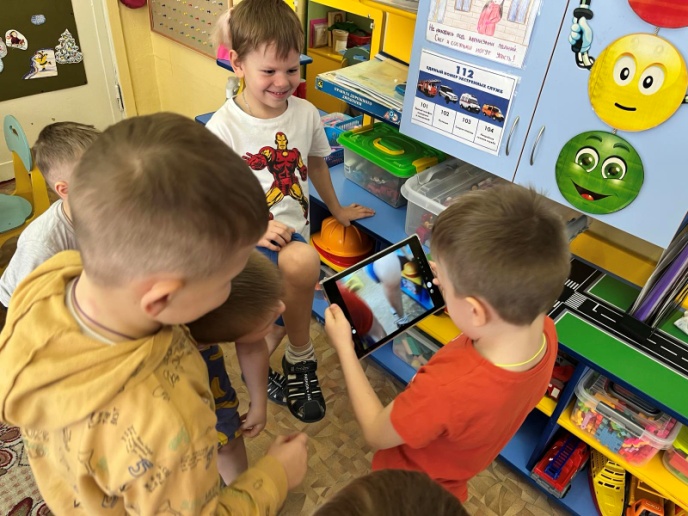 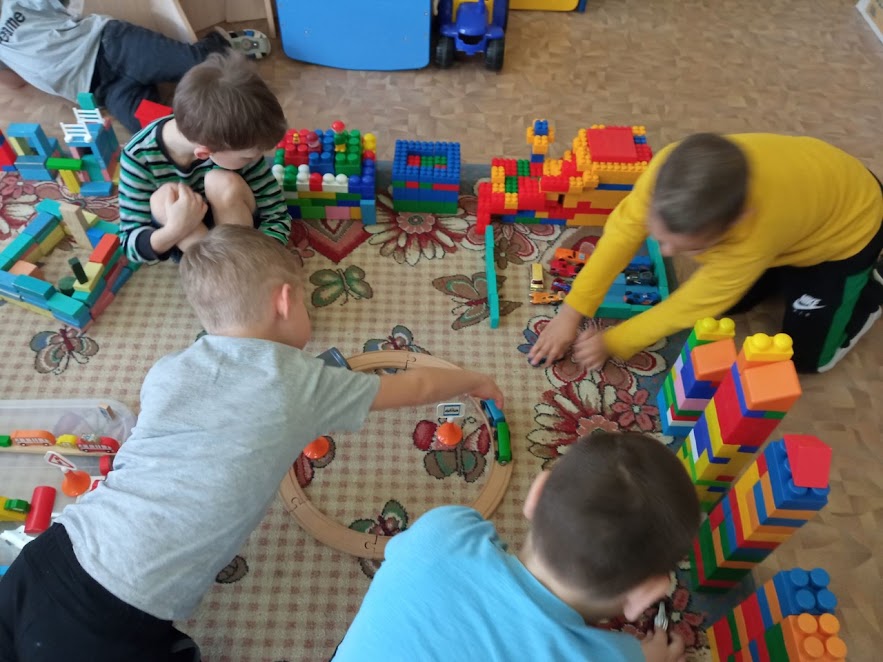 Результат использования
 технологии кейса-стади
развитие навыков анализа и критического мышления;
 соединение теории и практики;
 представление примеров принимаемых решений;
 формирование навыков оценки альтернативных вариантов в условиях неопределенности
Кейс иллюстрация
Кейс-иллюстрации
это иллюстрация, которая используется для анализа и решения проблемной ситуации.
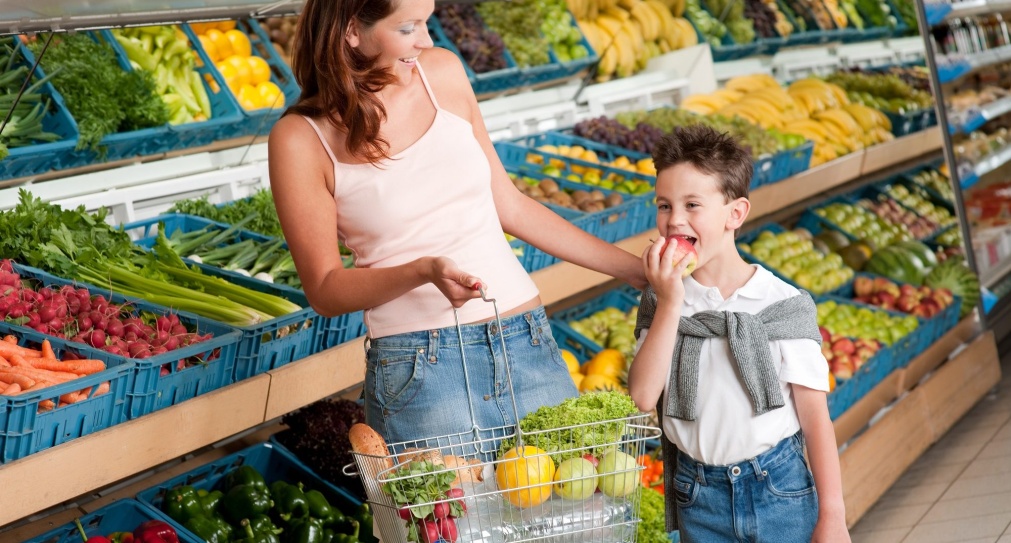 Результат использования технологии кейса-иллюстрация
Умение взаимодействовать в системах «ребенок-ребенок», «ребенок-взрослый»;
Соотносить свои устремления с интересами других людей;
Продуктивно взаимодействовать с членами группы, решающей общую задачу;
Получать необходимую информацию в общении;
Выслушивать другого и прийти к общему решению;
Вести диалог со взрослыми и сверстниками;
Адекватно реагировать в конфликтных ситуациях.
Фото-кейс
Фото-кейс
может основываться на сюжетах из реальной жизни, в которых заложены противоречия или проблемы.
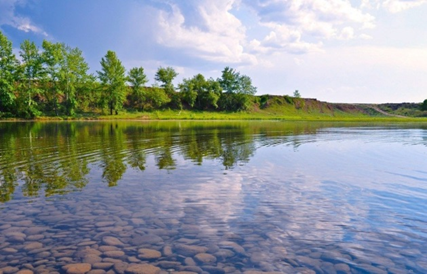 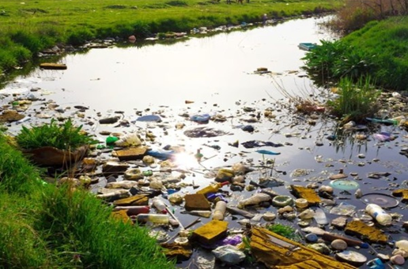 Результат использования фото кейса
Обогащает познавательный опыт детей;
Дает возможность смело участвовать в диалоге, высказывать точку зрения
Кейс технология «Ролевое проектирование»
Кейс-технологиюя «ролевое 
проектирование»
это вид кейс-технологии, способствующий расширению социального и коммуникативного опыта дошкольников посредством проигрывания заданных ролей.
Результат использования технологии «ролевого проектирования»
Умение использовать основными культурными способами деятельности, проявлять инициативу и самостоятельность в разных видах деятельности;
 Умение договариваться, учитывать интересы и чувства других, разрешать конфликты;
 Умение следовать социальным нормам поведения и правилам в разных видах деятельности;
 Умение задавать вопросы взрослым и сверстниками, анализировать поступки людей;
 Умение принимать собственные решение, опираясь на свои знания и умения в различных видах деятельности;
 Навык владения разными формами  и видами игры, различение условной и реальной ситуаций;
 Навыки владения устной речью, умение использовать речь для выражения своих мыслей, чувств и желаний.
Индикаторы функциональной грамотности
Самостоятельно устанавливает причинно-следственные связи и отношения между системами объектов и явлений с применением различных средств;
 Объясняет роль воздействия (взаимодействия) человека на объективы или явления, используя научные знания;
 Добывает информацию различными способами;
 Делает умозаключения на основе данных из различных источников информации;
 Ставит цель;
 Самостоятельно планирует свои действия;
 Самостоятельно действует в соответствии с предлагаемым алгоритмом, составляет собственный алгоритм;
 При обнаружении несоответствия полученных результатов и цели, корректирует свою деятельность;
 Самостоятельно составляет модели и использует их в исследовательской деятельности;
 Владеет способами работы с данными (схемами, символами, знаками, таблицами) естественнонаучных явлений;
 Адекватно оценивает результаты своей деятельности, презентует
Кейс технологии
1
Кейс-стади (метод ситуационного анализа)
2
кейс-иллюстрации
3
видео-кейс
4
ролевое проектирование
5
фото-кейс
Практическая часть
Вид грамотности ______________________
Тема ___________________________________
Цель ____________________________________
Технологическая карта
Практическая часть
Технологическая карта
Здровьесберегающая функциональная грамотность
Кейс-стадии «Зачем носить панаму?»
Цель: формирование у детей правил нахождения на солнце
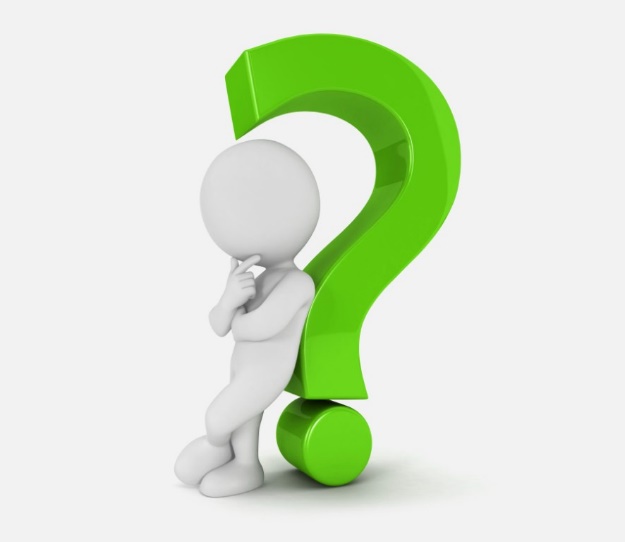 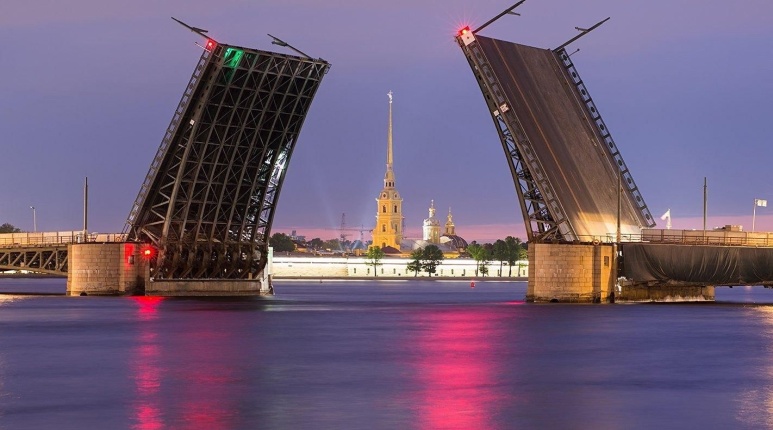 Гражданская функциональная грамотность
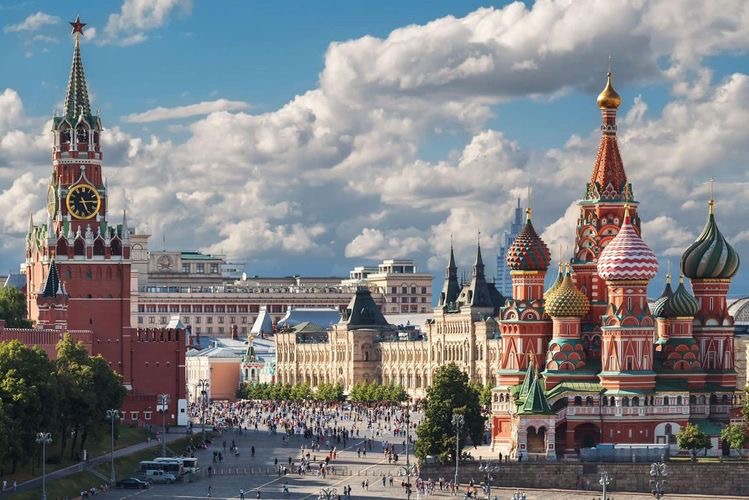 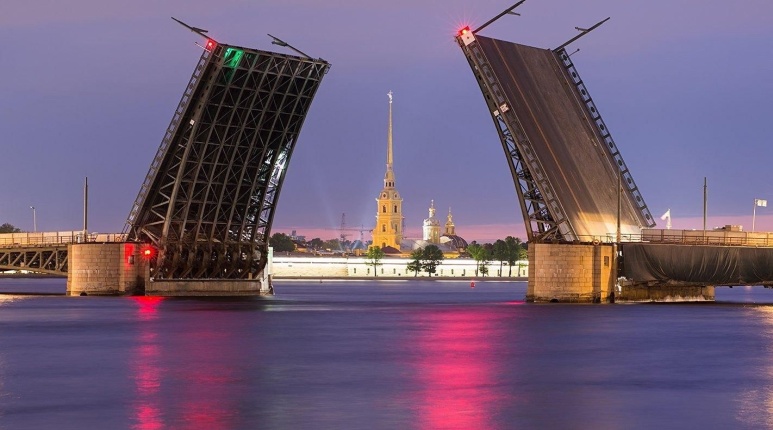 Кейс-стадии «Какой город красивее?»
Цель: формирование и умение сравнивать, выделять различия и общие черты городов, воспитание чувства гордости за свою страну, малую Родину
Естественно научная функциональная грамотность
Фото-кейс «Бездомная кошка?»
Цель: формирование умения, как правильно вести, если встретил бездомную кошку
Математическаяфункциональная грамотность
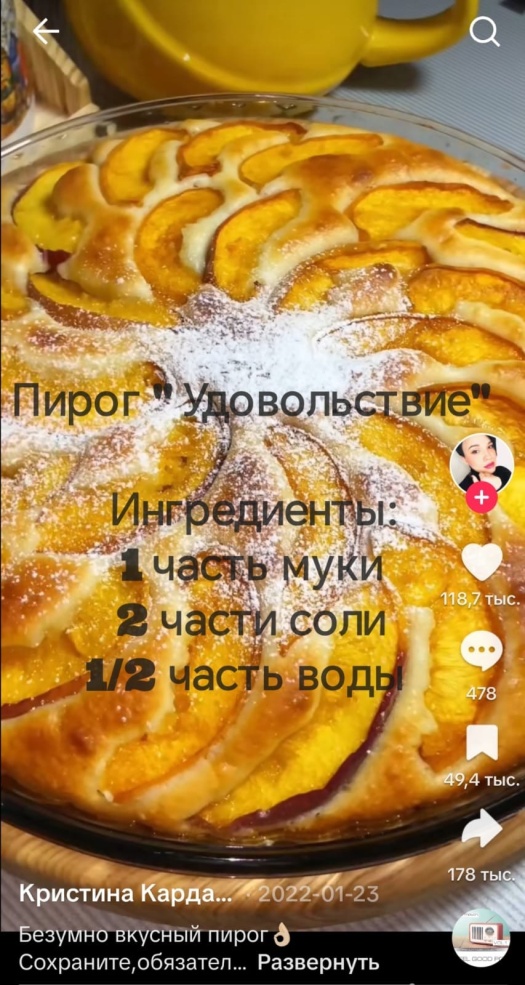 Фото-кейс «Пирог Удовольствие?»
Цель: формирование умения точного измерения, соотношения целого и части
Функциональное ядро грамотности
Тематическое планированиеестественно-научная направленность
Тематическое планированиегражданская направленность
Тематическое планирование здоровьесберегающая направленность
Итоговый продуктметодическое рекомендации
Задачи образовательной деятельности, способствующие формированию функциональной грамотности
Тематическое планирование применения кейсов при  формировании основ функциональной грамотности.
Материалы педагогических советов
Конспекты образовательных ситуаций применения кейсов при формировании функциональной грамотности.
Тренажер по формированию у детей функциональной грамотности (гражданской, здоровьесберегающей, етественно научной и математической направленности).
Департамент образования мэрии г. ЯрославляМДОУ «Детский сад № 85»
Методический подход к формированию у детей старшего дошкольного возраста основ функциональной грамотности. Определение структуры и содержания, показатели и составляющие
МДОУ «Детский сад № 29»
МДОУ «Детский сад № 85»
МДОУ «Детский сад № 139»
МДОУ «Детский сад № 142»
30.10.2024
[Speaker Notes: Оригинальные шаблоны для презентаций: https://presentation-creation.ru/powerpoint-templates.html 
Бесплатно и без регистрации.]